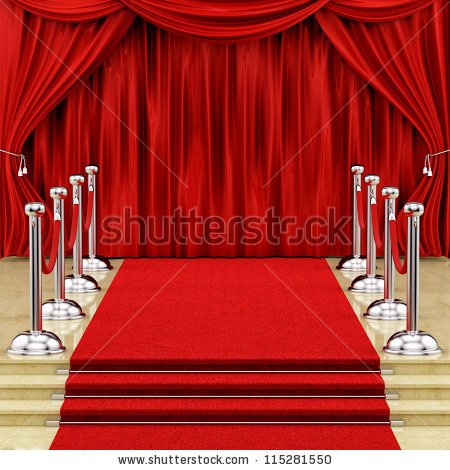 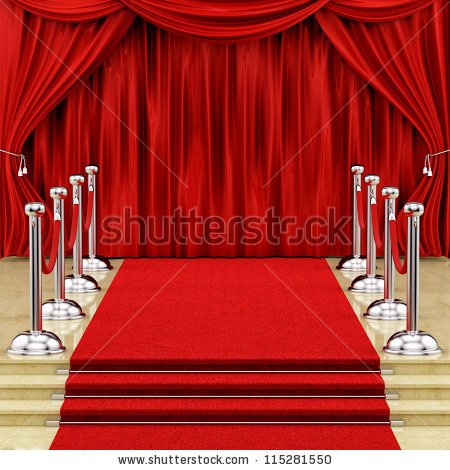 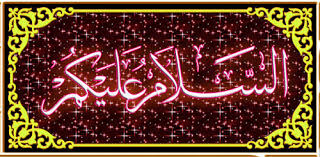 ইসলাম ও নৈতিকশিক্ষা  ক্লাশে সকলকে স্বাগতম
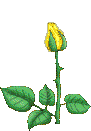 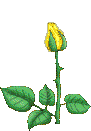 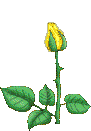 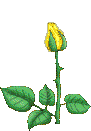 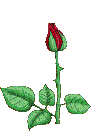 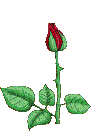 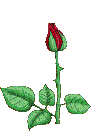 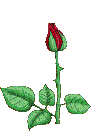 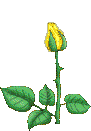 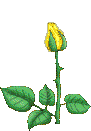 12/16/2020 6:48 AM
abbashar1971@gmail.com
1
পরিচিতি
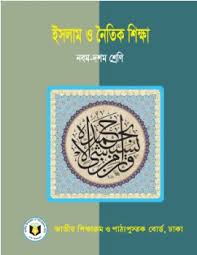 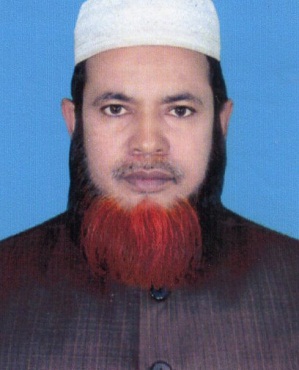 অধ্যায়ঃ- ৪র্থ  
আখলাক 
সময়- ৪৫মিনিট
মোঃ আবুল বাসার 
সহকারী শিক্ষক(ইসলাম শিক্ষা) 
রশিদপুর উচ্চ বিদ্যালয়
কালিয়াকৈর, গাজীপুর ।
মোবাইল-০১৭১৬-৩১৩৪৯২ 
abbashar1971@gmail.com
12/16/2020 6:48 AM
abbashar1971@gmail.com
2
ছবিগূলো দেখে উত্তর দাও
এই গুলি কেমন কাজ ?
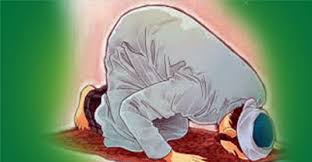 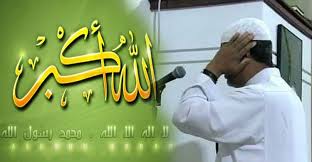 সৎকাজ বা ভাল কাজ
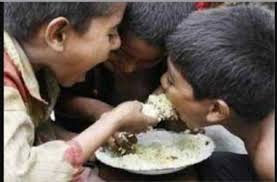 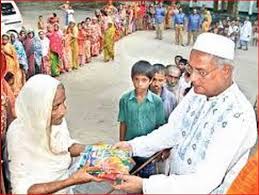 12/16/2020 6:48:53 AM
12/16/2020 6:48 AM
abbashar1971@gmail.com
3
আরো কিছু ছবি দেখি ।
এগুলি কোন ধরনের কাজ ?
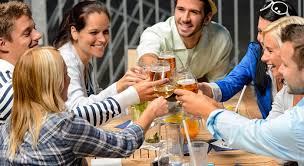 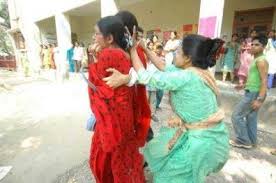 অসৎকাজ বা খারাপ কাজ
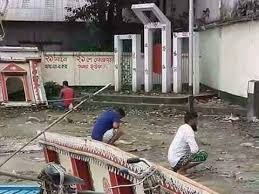 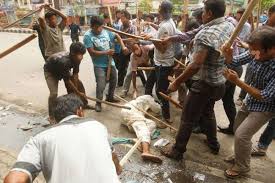 12/16/2020 6:48 AM
abbashar1971@gmail.com
4
আজকের পাঠ
পাঠ- ১৫ 
পৃষ্ঠা- ১৫৫-১৫৭
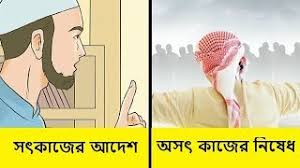 12/16/2020 6:48 AM
abbashar1971@gmail.com
5
শিখনফল
পাঠ শেষে শিক্ষার্থীরা –
সৎকাজ ও অসৎকাজের পরিচয় বলতে পারবে ।
সৎকাজের আদেশ ও অসৎকাজের নিষেধ এর গুরুত্ব ও প্রয়োজনীয়তা ব্যাখ্যা করতে কারবে । 
সৎকাজের আদেশ ও অসৎকাজের নিষেধ প্রদান করার পদ্ধতিগুলি বর্ণনা করতে পারবে । 
আমর বিল মারুফ ও নাহি আনিল মুনকার ত্যাগের পরিণতি বিশ্লেষণ করতে পারবে ।
12/16/2020 6:48 AM
abbashar1971@gmail.com
6
সৎকাজের  আদেশ  বা “আমর বিল মারুফ”
সৎকাজের আদেশ বা ‘আমর বিল মারুফ’ বলতে সাধারণত কাউকে ন্যায় ও ভাল কাজের  নির্দেশ দান করা বোঝায় । 
ব্যাপকার্থে  কোন ব্যক্তিকে ইসলামসম্মত কাজের নির্দেশ দেওয়া ;
উৎসাহিত করা,
অনুরোধ করা,
অনুপ্রাণিত করা,
পরামর্শ দেওয়া ইত্যাদি সবই সৎকাজের আদেশের মধ্যে গণ্য ।
12/16/2020 6:48 AM
abbashar1971@gmail.com
7
আমরা কিছু চিত্র লক্ষ্য করি
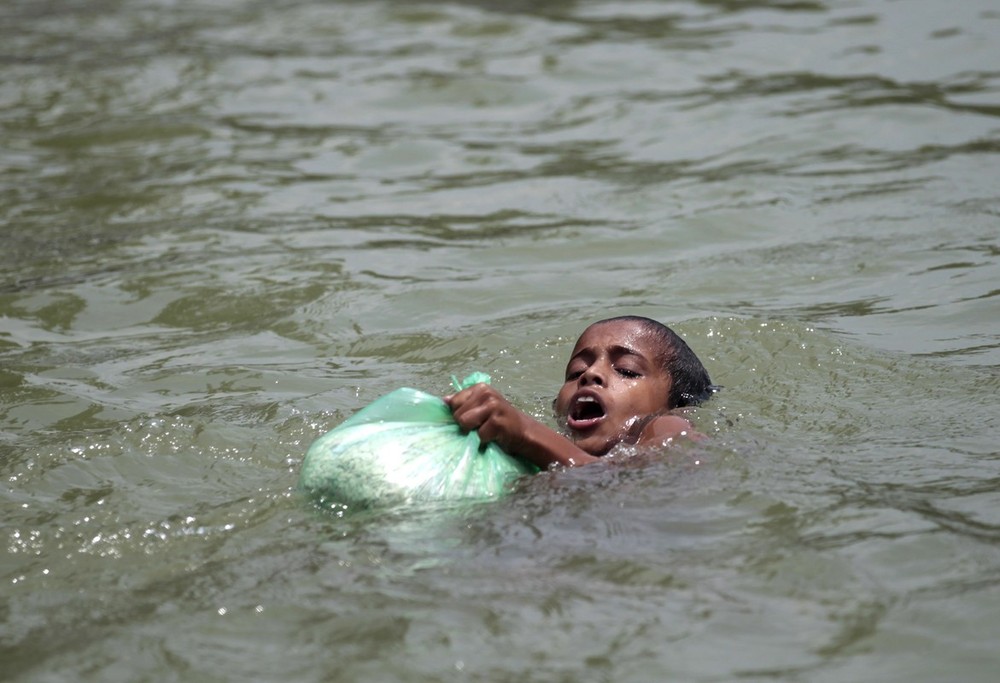 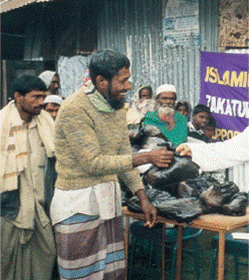 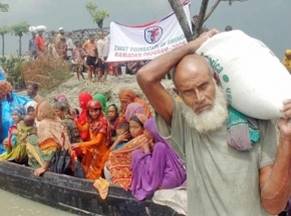 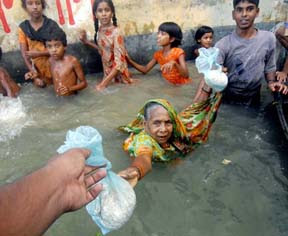 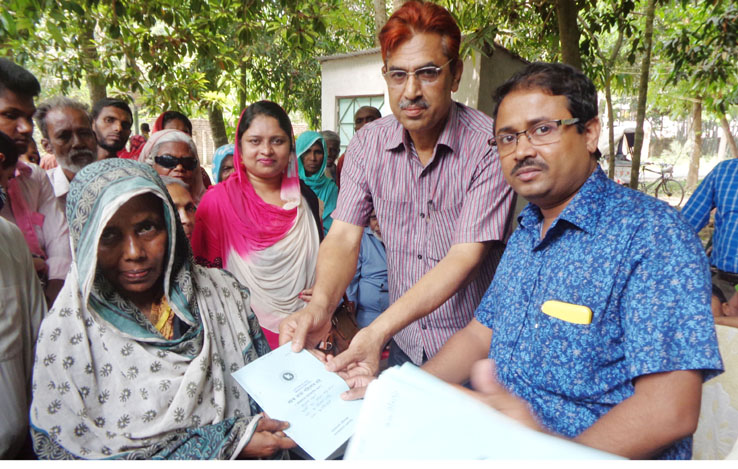 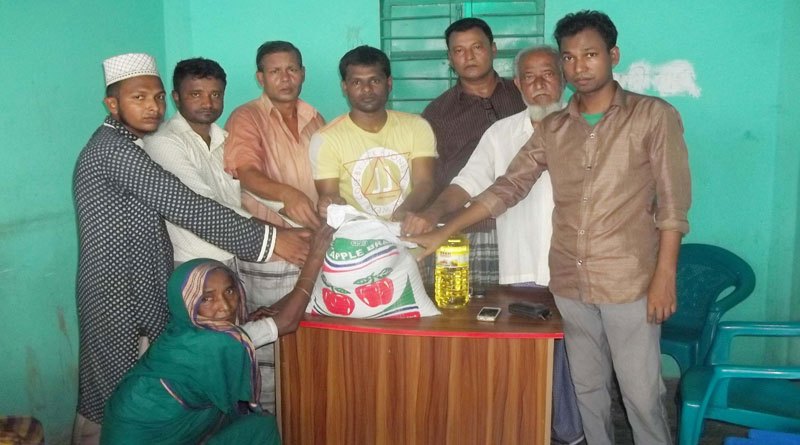 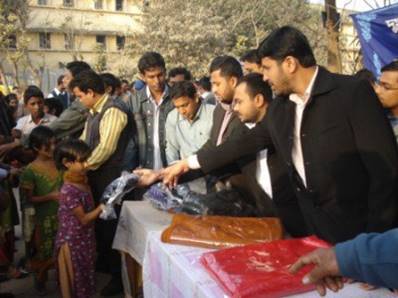 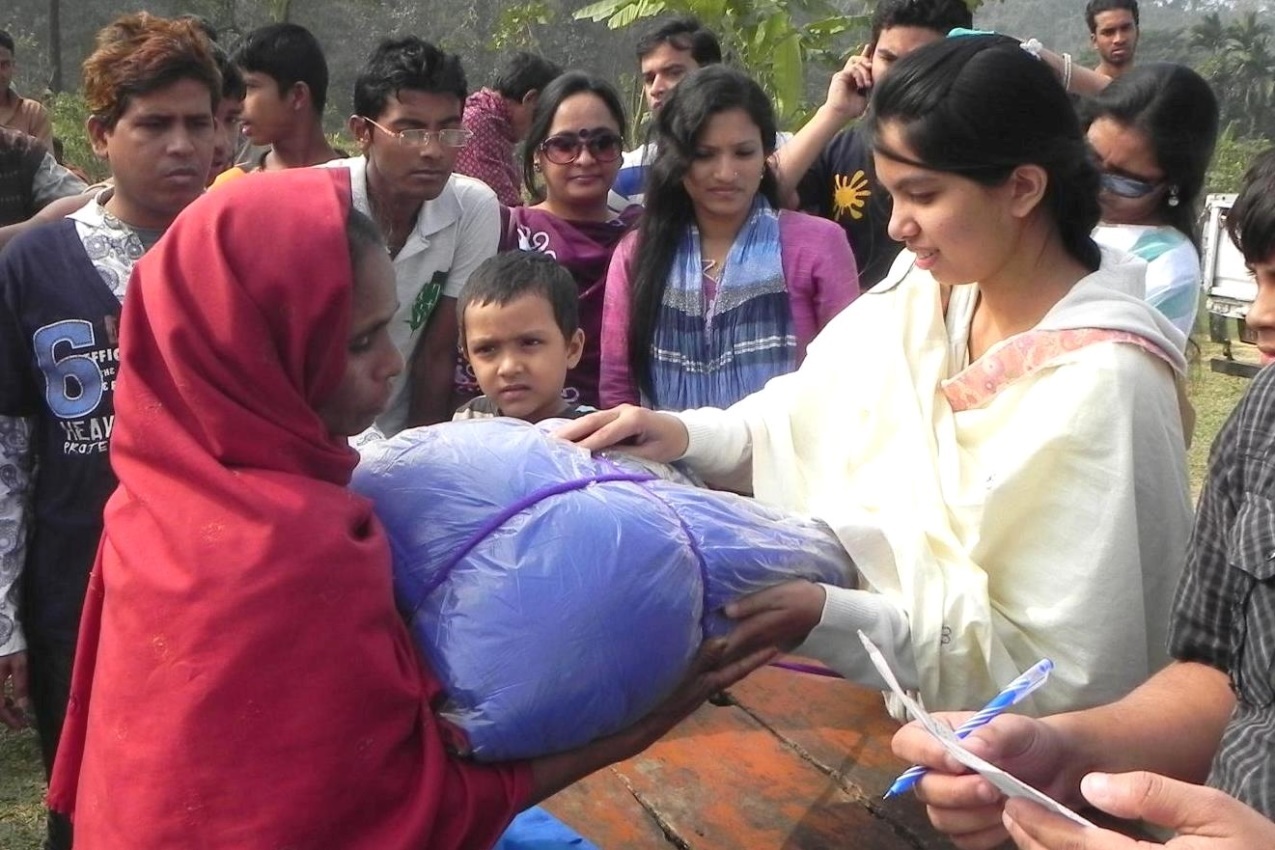 দুস্থ অসহায় জনে সাহায্য করা।
দুস্থ অসহায় জনে সাহায্য করা।
12/16/2020 6:48 AM
abbashar1971@gmail.com
8
আমরা কিছু চিত্র লক্ষ্য করি
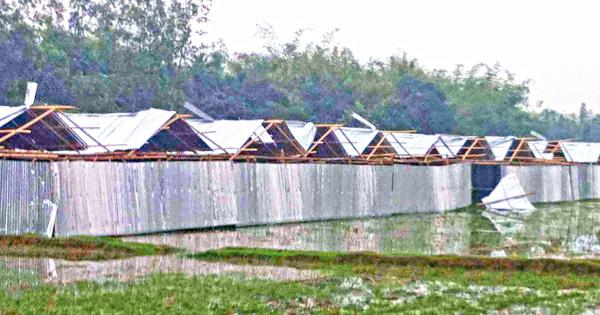 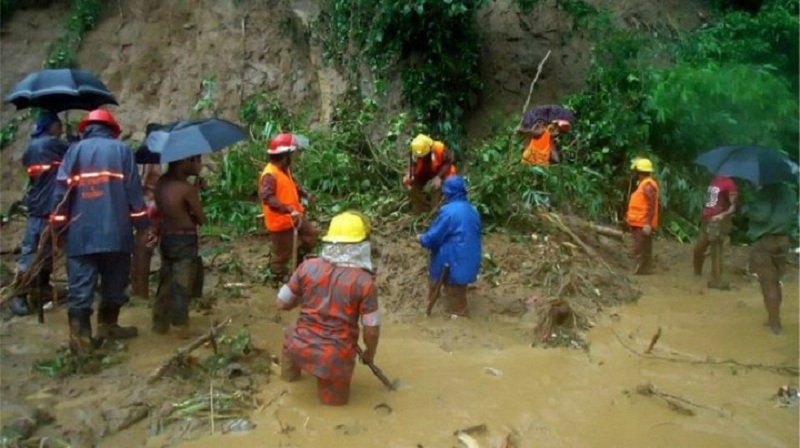 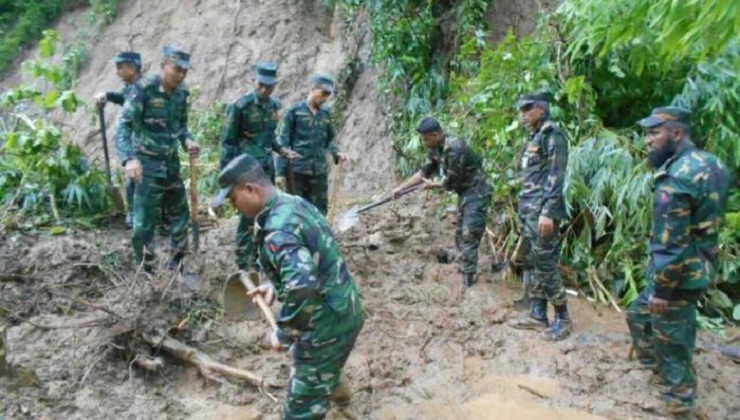 গৃহহীনকে ঘর তৈরি করে দেওয়া
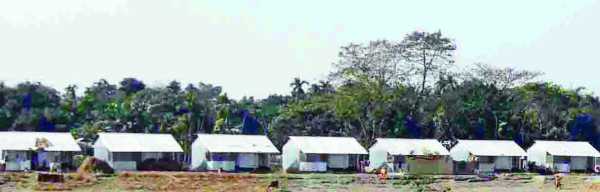 দুর্যোগ কবলিত কে উদ্ধার করা।
12/16/2020 6:49 AM
abbashar1971@gmail.com
9
আমরা কিছু চিত্র লক্ষ্য করি
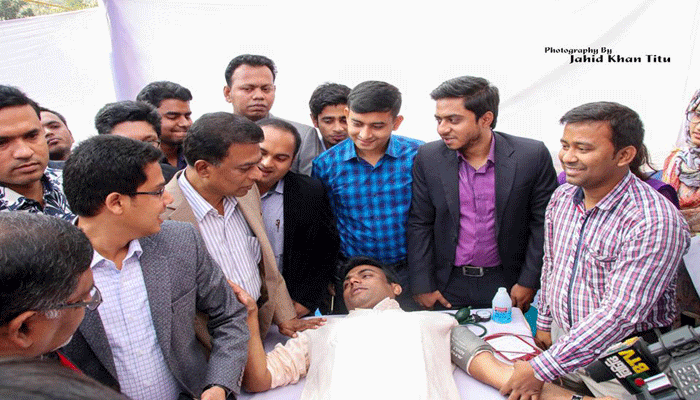 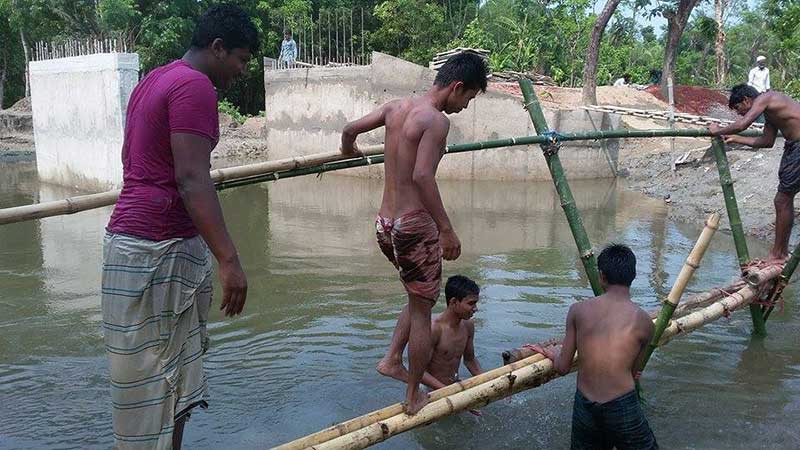 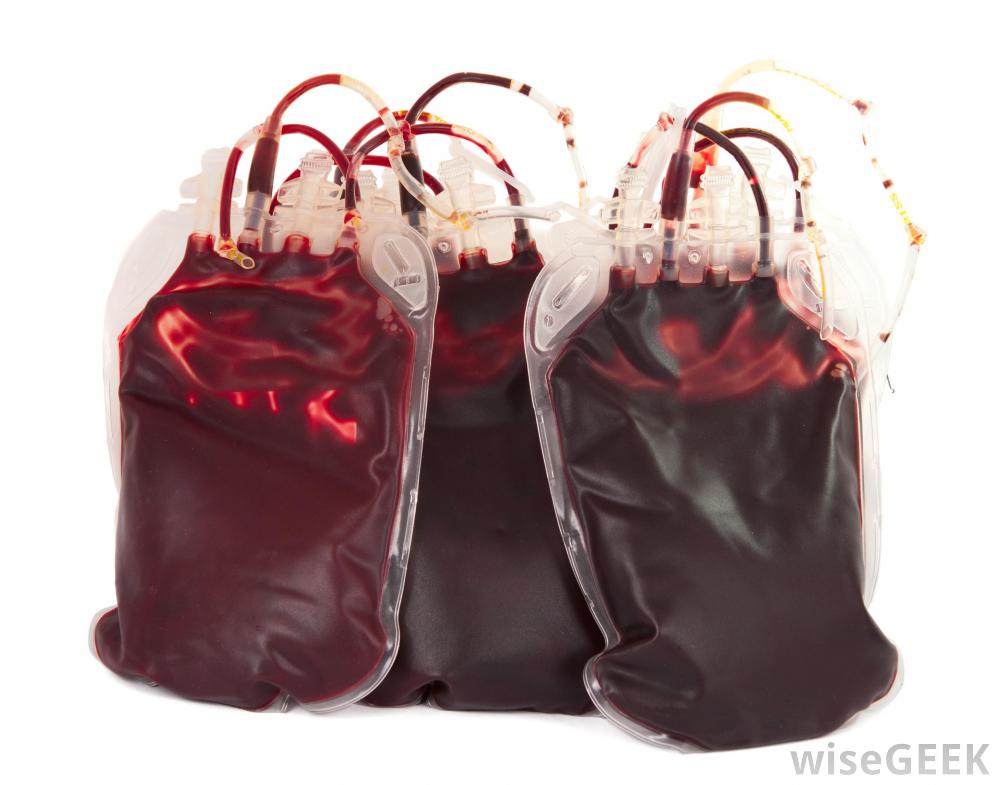 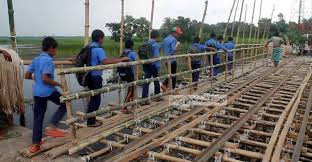 অসুস্থ মানুষকে রক্ত দেওয়া
জনস্বার্থে পুল সাঁকো নিমার্ণ করা
12/16/2020 6:49 AM
abbashar1971@gmail.com
10
আমরা কিছু চিত্র লক্ষ্য করি
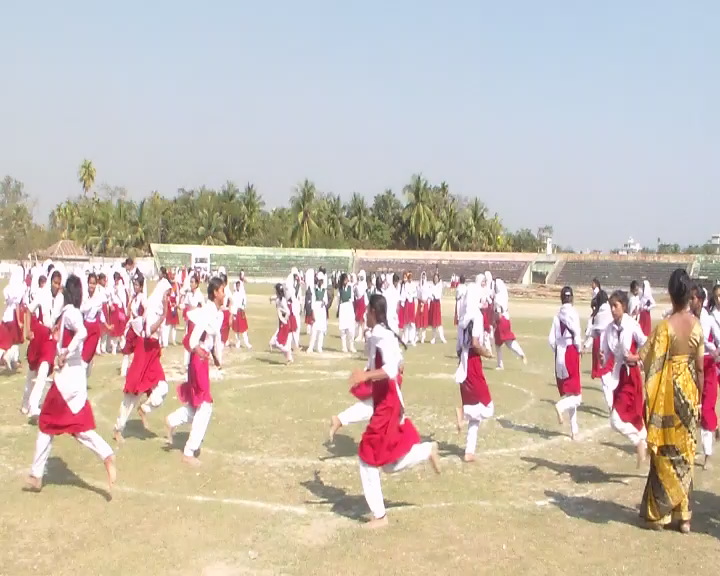 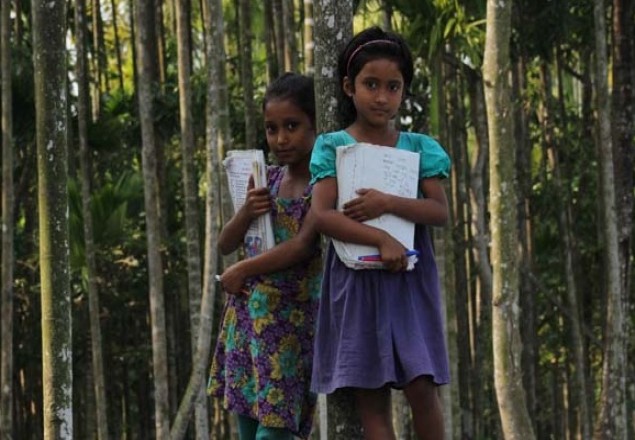 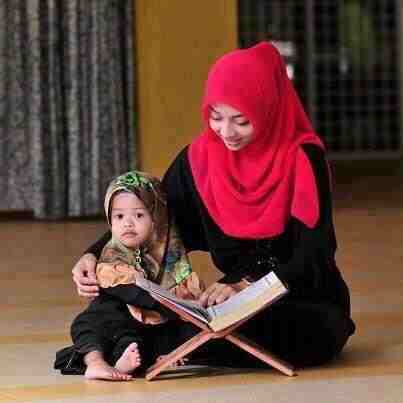 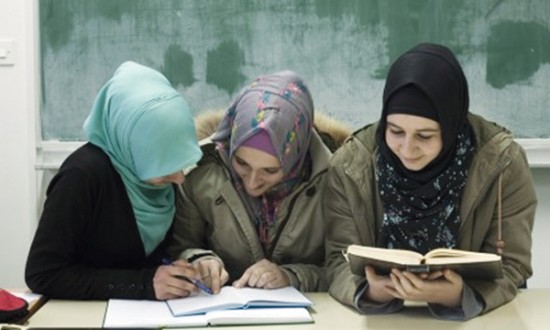 শিক্ষা গ্রহণের সুযোগ করে দেওয়া
12/16/2020 6:49 AM
abbashar1971@gmail.com
11
অসৎকাজের  নিষেধ  বা “নাহি আনিল মুনকার”
অসৎকাজের নিষেধ হলো- যাবতীয় মন্দ, খারাপ ও অশ্লীল কাজ থেকে কাউকে বিরত রাখা । 
যেসব কাজ ইসলাম সমর্থন করে না এবং যেসব কাজ নীতি-নৈতিকতা ও বুদ্ধি-বিবেকবিরোধী সেসব কাজ থেকে কাউকে নিষেধ করা, বিরত রাখা, 
নিরুৎসাহিত করা , বাধা দেওয়া ইত্যাদি ‘নাহি আনিল মুনকার’ এর অন্তর্ভুক্ত ।
12/16/2020 6:52 AM
abbashar1971@gmail.com
12
এই ছবিগুলো কোন স্তরের?
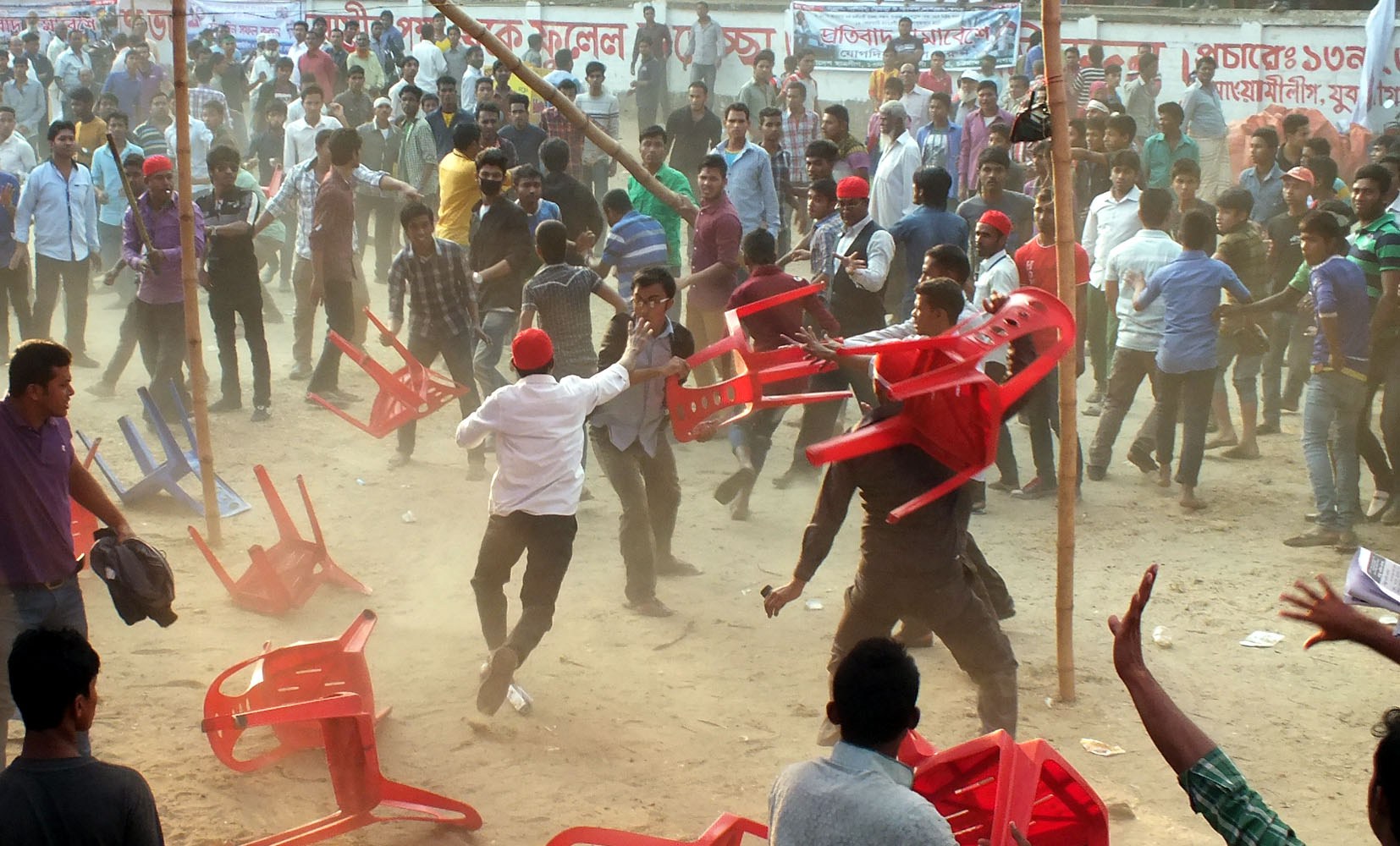 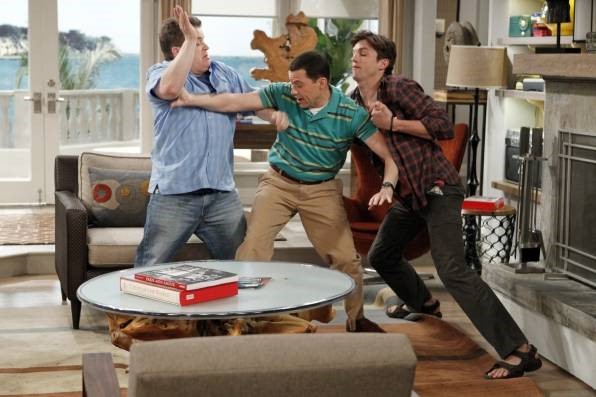 মারামারি করা
12/16/2020 6:49 AM
abbashar1971@gmail.com
13
এই ছবিগুলো কোন স্তরের?
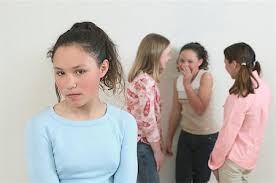 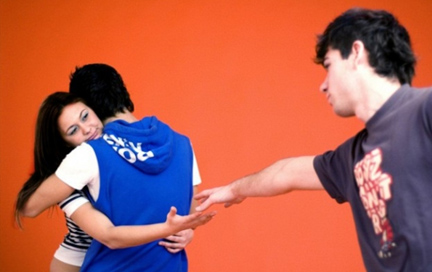 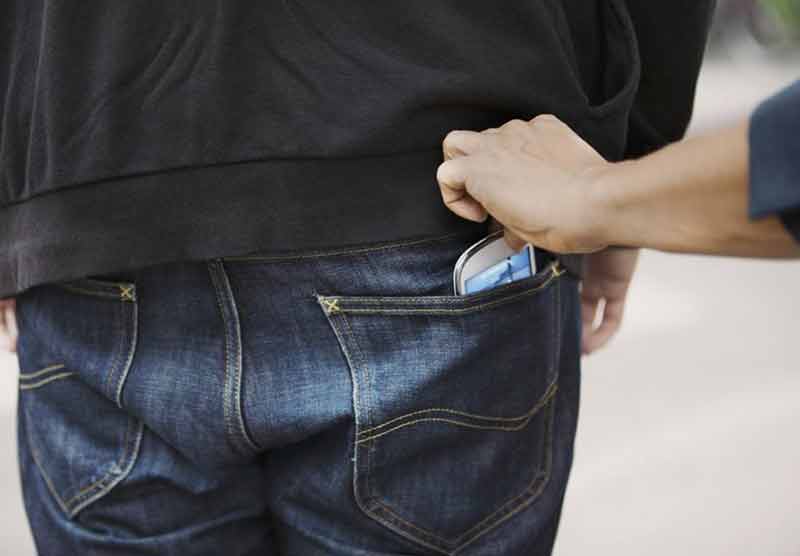 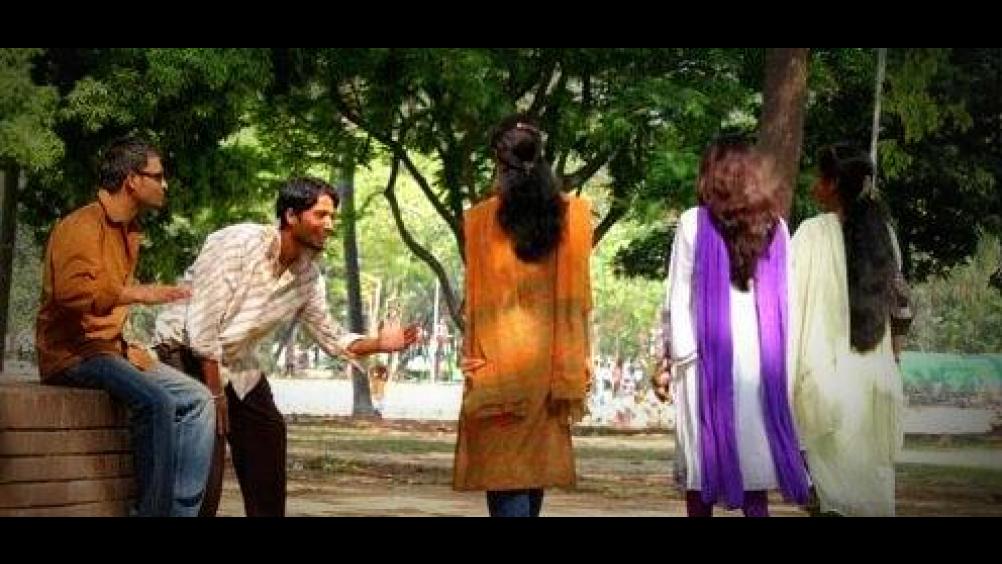 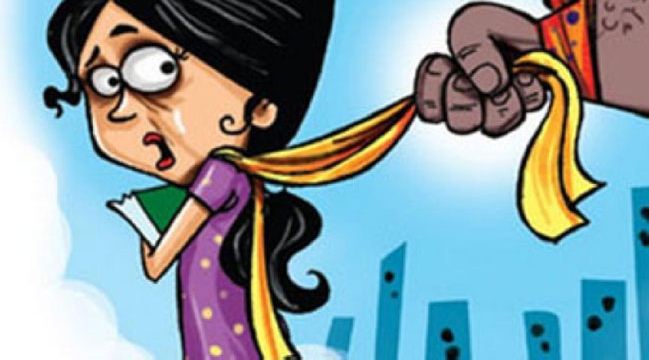 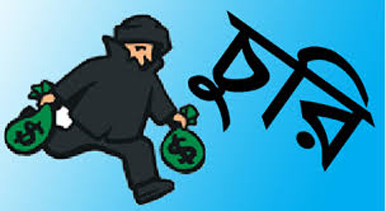 প্রতারণা করা
হিংসা করা
নারীদের উত্ত্যক্ত বা ইভটিজিং করা
চুরি করা
12/16/2020 6:49 AM
abbashar1971@gmail.com
14
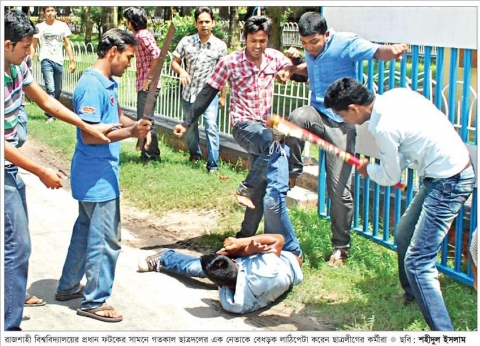 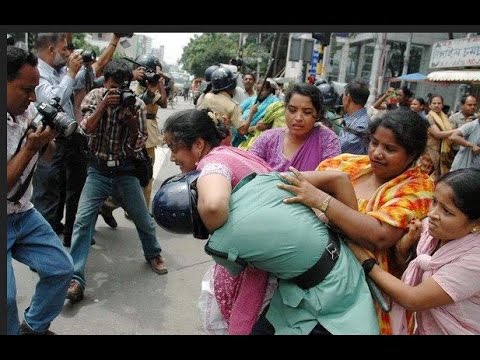 এই জাতীয় কাজেগুলোকে কী বলে?
12/16/2020 6:49 AM
abbashar1971@gmail.com
15
একক কাজ
৩ মিনিট
সময়
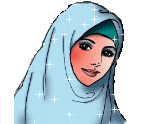 “আমর বিল মারুফ”শব্দের অর্থ কী  ?
অসৎকাজ বলতে কী বুঝায়?
12/16/2020 6:56 AM
abbashar1971@gmail.com
16
অসৎকাজের  নিষেধ করার মাধ্যমগুলো
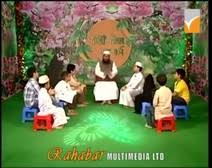 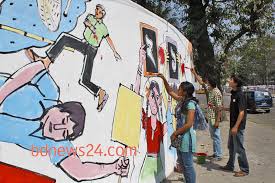 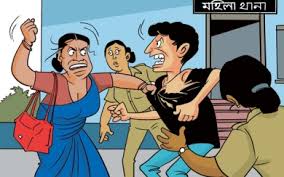 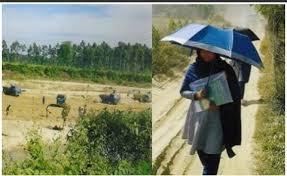 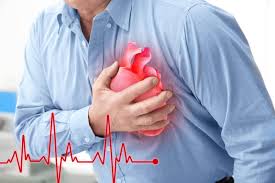 হাত দ্বারা প্রতিরোধ করে ।
কথা বা উপদেশের মাধ্যমে
লেখনীর সাহায্যে
অন্তর দ্বারা ঐ কাজকে ঘৃণা করে
12/16/2020 7:03 AM
abbashar1971@gmail.com
17
আমর বিল মারুফ নাহি আনিল মুনকার  এর গুরুত্ব ও প্রয়োজনীয়তা
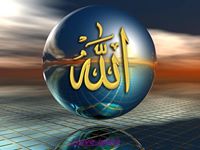 মহান আল্লাহ বলেন,
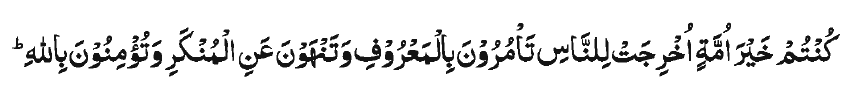 “তোমরাই শ্রেষ্ঠ জাতি। মানবজাতির (কল্যোণের) জন্য তোমাদের আবির্ভাব হয়েছে; তোমরা সৎকাজের নির্দেশ দিবে এবং অসৎকাজে নিষেধ করবে এবং আল্লাহর প্রতি বিশ্বাস স্থাপন করবে।”  সূরা আল ইমরান, আয়াত, ১১০
12/16/2020 7:18 AM
abbashar1971@gmail.com
18
আমর বিল মারুফ নাহি আনিল মুনকার  এর গুরুত্ব ও প্রয়োজনীয়তা
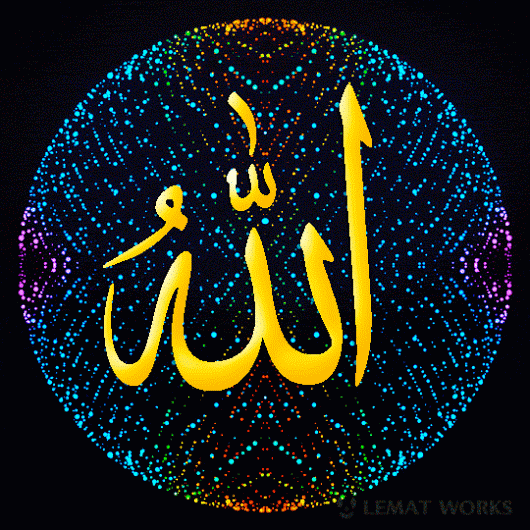 মহান আল্লাহ বলেন,
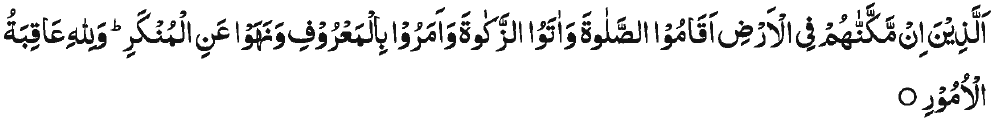 “আর তারা এমন লোক, আমি তাদের পৃথিবীতে প্রতিষ্ঠা দান করলে তারা নামায  কায়েম করবে, যাকাত প্রদান করবে, সৎকাজের আদেশ দেবে ও অসৎকাজে নিষেধ করবে। আর কর্মের প্রতিফলতো আল্লাহরই নিকট”
                                    ( সূরা আল-হাজ্জ, আয়াত ৪১)
12/16/2020 7:21 AM
abbashar1971@gmail.com
19
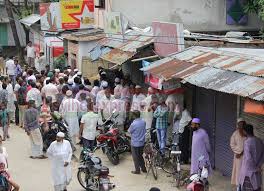 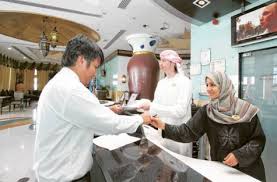 সমাজে সৎকাজের আদেশ দান ও অসৎকাজের নিষেধ করার জন্য সব সময়ই কিছুসংখ্যক লোক থাকতে  হয় । অন্যথায় সমাজে শান্তি ও শৃঙ্খলা বজায় থাকে না । সমাজে অন্যায়, অত্যাচার, সন্ত্রাস, নির্যাতন ছড়িয়ে পড়ে । সামাজিক ও মানবিক মূল্যবোধ বিনষ্ট হয় । সুষ্ঠু ও সুন্দর সমাজ ব্যবস্থার জন্য এরূপ লোকদের প্রয়োজনীয়তা অনস্বীকার্য ।
সৎকাজের আদেশ ও অসৎকাজের নিষেধ এর গুরুত্ব ও প্রয়োজনীয়তা-
অর্থ- “ তোমরাই শ্রেষ্ঠ জাতি । মানবজাতির (কল্যাণের) জন্য তোমাদের  আবির্ভাব হয়েছে, তোমরা সৎকাজের নির্দেশ দিবে এবং অসৎকাজে নিষেধ করবে  এবং আল্লাহর প্রতি বিশ্বাস স্থাপন করবে।”
                                         ( সূরা আল-ইমরান , আয়াত- ১১০)
১। ইসলামি সমাজ ব্যবস্থা এর উপরই প্রতিষ্ঠিত ।
২। সর্বশ্রেষ্ঠ সন্মানের অধিকারী ।
12/16/2020 6:49:11 AM
20
12/16/2020 6:49 AM
abbashar1971@gmail.com
20
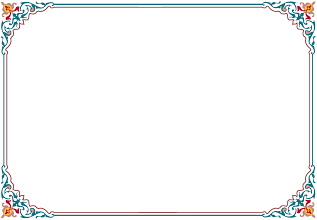 সৎকাজের আদেশ ও অসৎকাজের নিষেধ এর গুরুত্ব ও প্রয়োজনীয়তা-
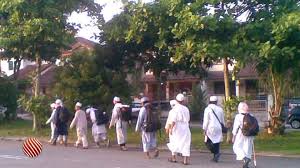 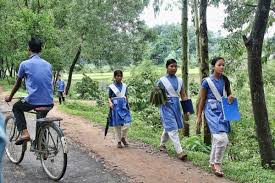 আমর বিল মারুফ ও নাহি আনিল মুনকার মুমিনগণের বৈশিষ্ট্য । এ কাজ ব্যতীত কোনো ব্যক্তিই পূর্ণাঙ্গ মুমিন হতে পারবে না । আল্লাহ তায়ালা  মুমিনের পরিচয় দিয়ে বলেছেন, “ আর তারা এমন লোক, আমি তাদের পৃথিবীতে প্রতিষ্ঠা দান করলে তারা নামায কায়েম করবে, যাকাত প্রদান করবে, সৎকাজের আদেশ দেবে ও অসৎকাজে নিষেধ করবে । আর কর্মের প্রতিদানতো আল্লাহরই নিকট ।” (সূরা আল-হাজ ,  আয়াত- ৪১ )
সৎকাজের আদেশ  সমাজে সৎ ও ন্যায় কার্যাবলির প্রসার ঘটায় । এর মাধ্যমে মানুষের মধ্যে সদাচরণ  ও নৈতিক গুণাবলি বিকশিত হয় । 
আর অসৎকাজের নিষেধ সমাজ থেকে অন্যায়, অশ্লীলতা ও নির্যাতনের মূলোৎপাটন করে । 
মানুষ এর মাধ্যমে ন্যায়-অন্যায়, ভালো-মন্দ বুঝতে  শিখে ও ধীরে ধীরে সত্য ও ন্যায়ের পথ অনুসরণ করে ।
৪। সমাজে সৎ ও ন্যায় কার্যাবলির প্রসার ঘটায় ।
৩। মুমিনগণের বৈশিষ্ট্য
12/16/2020 6:49:11 AM
21
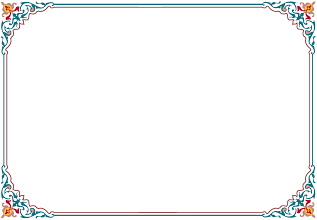 সৎকজের আদেশ ও অসৎকাজের নিষেধ এর গুরুত্ব ও প্রয়োজনীয়তা-
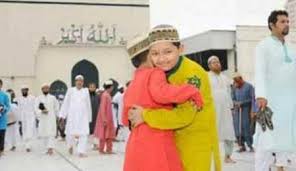 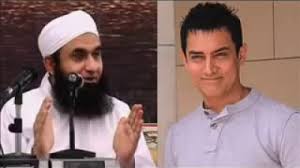 সৎকাজের আদেশ ও অসৎকাজের নিষেধ মানুষকে সৎচরিত্রবান হিসেবে গঠন করে । এতে সমাজে দীন প্রতিষ্ঠিত হয় । আর যে ব্যক্তি এ কাজ করে সে আরও গভীরভাবে সৎকাজে উৎসাহী হয় । নিজ জীবনে সে ব্যক্তি সকল অন্যায় ও অসুন্দর কাজ থেকে বেঁচে থাকতে  পারে ।
সৎকাজের আদেশ দেওয়ার পরের ছবি
পুর্বের ছবি
৫। উত্তম চরিত্র অর্জন করা যায় ।
12/16/2020 6:49:11 AM
22
12/16/2020 6:49 AM
abbashar1971@gmail.com
22
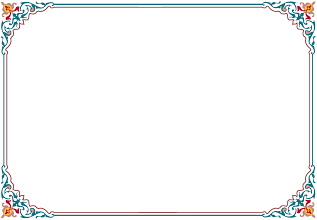 সৎকাজের আদেশ ও অসৎকাজের নিষেধ এর গুরুত্ব ও প্রয়োজনীয়তা-
৬। মানুষকে ধবংস থেকে বিরত রাখে  ।
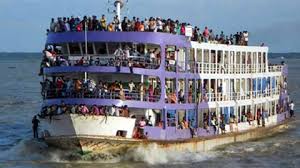 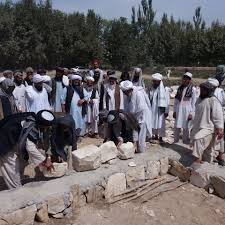 সমাজে সৎকাজের আদেশ ও অসৎকাজের নিষেধ না থাকলে সমাজ ধবংসের দ্বারপ্রান্তে উপনীত হয় । একটি হাদিসে মহানবি (স.) একটি উপামার মাধ্যমে এ বিষয়টি তুলে ধরেছেন  ।
রাসুল (স.) বলেন, “ আল্লাহর নির্ধারিত সীমানার মধ্যে অবস্থানকারী ও সীমালংঘনকারীদের উদাহরণ হলো একদল লোকের ন্যায়, যারা জাহাজের যাত্রী ।
12/16/2020 6:49:11 AM
23
12/16/2020 6:49 AM
abbashar1971@gmail.com
23
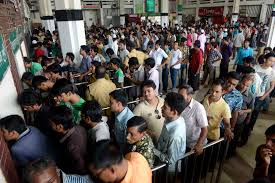 লটারির মাধ্যমে এদের একদল উপর তলার ও অপর দল নিচতলায় স্থান পেল ।
নিচতলার লোকজন পানির প্রয়োজন হলে উপর তলার লোকদের নিকট পানি আনতে যায় । উপর তালার লোকেরা বাঁধা সৃষ্টি করে ।
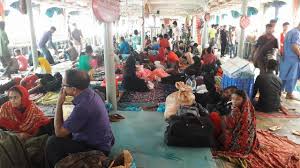 এমতাবস্থায় তারা (নিচতলার লোকজন) বলল, আমরা যদি নিচেই একটা ছিদ্র করে নেই তবে উপর তলার লোকদের কষ্ট দেওয়া থেকে বাঁচা যেত ।
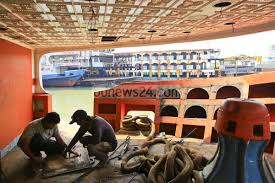 এখন যদি তারা (উপরের তলার লোকজন) তাদের বাঁধা দেয় তবে নিজেরাও বাঁচতে পারবে এবং সবাইকে বাঁচাতে পারবে ।” ( বুখারি )
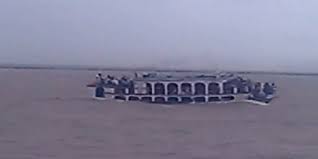 যদি উপর তালার লোকজন নিচ তালার লোকজনকে বাঁধা না দেয় তবে সবাই পানিতে ডোবে ধবংস হয়ে যাবে ।
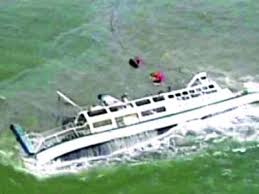 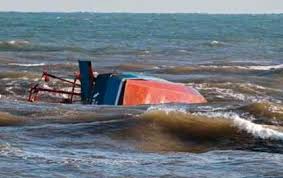 12/16/2020 6:49 AM
abbashar1971@gmail.com
24
আমর বিল মারুফ ও নাহি আনিল মুনকার ত্যাগের পরিণতি
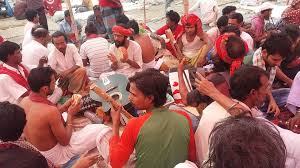 সৎকাজের  আদেশ ও অসৎকাজের নিষেধ করা অবশ্যকীয় কর্তব্য ।
এ কর্তব্যে অবহেলা করার পরিণতি অত্যন্ত ভয়াবহ শাস্তি । 
আল্লাহ তায়ালা দুনিয়াতেই এ জন্য শাস্তি প্রদান করবেন  । আর পরকালে এরুপ ব্যক্তিদের জন্য রয়েছে যন্ত্রনাদায়ক আযাব । এ সম্পর্কে আল্লাহ বলেন ,
“ বনি ইসরাইলের মধ্যে যারা কুফুরি করেছে তাদেরকে দাউদ (আ.) ও ঈসা ইবনে মারইয়ামের মুখ দিয়ে অভিশাপ দেওয়া হয়েছে । কেননা তারা বিদ্রোহী হয়ে উঠেছিল ও অত্যন্ত বাড়াবাড়ি করেছিল । তারা পরস্পরকে মন্দকাজ থেকে বিরত রাখত না । বস্তুত তারা অত্যন্ত জগন্য কর্মনীতি অবলম্বন করেছিল  (সূরা আল-মায়িদা )
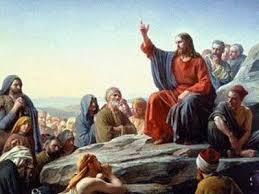 12/16/2020 6:49:11 AM
25
12/16/2020 6:49 AM
abbashar1971@gmail.com
25
আমর বিল মারুফ ও নাহি আনিল মুনকার ত্যাগের পরিণতি
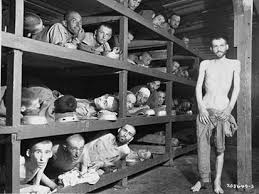 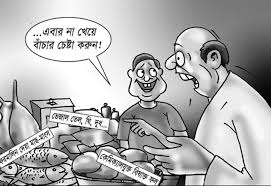 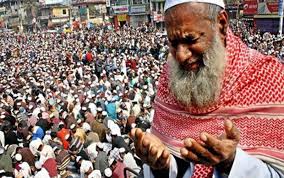 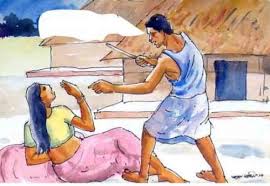 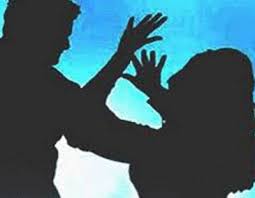 অন্য হাদিসে রাসুলুল্লাহ (স.) বলেছেন, সেই সত্তার শপথ যার হাতে আমার প্রাণ । তোমরা অবশ্যই সৎকাজের আদেশ দেবে ও অসৎকাজের নিষেধ করবে । অন্যথায় অচিরেই আল্লাহ তোমাদের শাস্তি দেবেন । তখন তোমরা দোয়া করবে কিন্তু  তা কবুল করা হবে না । ( তিরমিযি )
মহানবি (স.) বলেছেন, “ লোকেরা যখন কোনো অত্যাচারীকে ( অত্যাচার করতে ) দেখে, কিন্তু তারা তার হাত ধরে না ( প্রতিরোধ করে না ) এরুপ লোকদের উপর অচিরেই আল্লাহ শাস্তি পাঠাবেন ।” (তিরমিযি )
12/16/2020 6:49 AM
abbashar1971@gmail.com
26
আমর বিল মারুফ ও নাহি আনিল মুনকার ত্যাগের পরিণতি
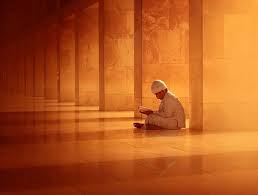 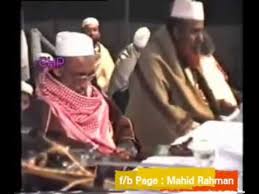 অন্যকে সৎকাজের আদেশ দান ও অসৎকাজের নিষেধ করে বসে থাকলে চলবে না । বরং নিজেও তদনুযায়ী আমল করতে হবে । কেননা নিজে আমল না করে অন্যকে আদেশ দিলে পরকালে ভীষণ শাস্তির সন্মুখীন হতে হবে ।
12/16/2020 6:49 AM
abbashar1971@gmail.com
27
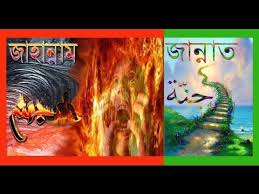 মহানবি (স.) বলেছেন, “ কিয়ামতের দিন এক ব্যক্তিকে নিয়ে আসা হবে । 
অতঃপর তাকে জাহান্নামে নিক্ষেপ করা হবে । এতে তার নাড়িভুঁড়ি বের হয়ে আসবে । সে এটা নিয়ে চারপাশে চক্কর দিতে থাকবে ।
12/16/2020 6:49 AM
abbashar1971@gmail.com
28
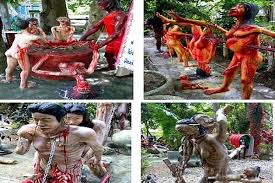 তখন জাহান্নামিরা তার চারপাশে সমবেত হবে এবং জিজ্ঞাসা করবে,
হে অমুক! তোমার এ অবস্থা কেন ? তুমি কি সৎকাজের আদেশ দিতে না ? 
উত্তরে সে বলবে, হাঁ আমি সৎকাজের আদেশ দিতাম, কিন্তু নিজে তা করতামনা
 অন্যদের খারাপ কাজ থেকে নিষেধ করতাম, কিন্তু নিজে তা থেকে বিরত থাকতাম না ।”  ( বুখারি ও মুসলিম )
12/16/2020 6:49 AM
abbashar1971@gmail.com
29
দলীয় কাজ
সময় – ৫ মিনিট
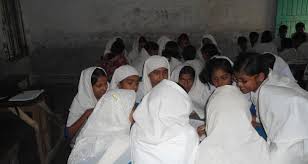 সৎ কাজের ফলে সামাজিক জীবনে যে শৃঙ্খলা প্রতিষ্ঠা পাবে তার একটি ধারণা চিত্র লিপিবদ্ধ কর।
12/16/2020 6:49 AM
abbashar1971@gmail.com
30
মূল্যায়ন
অপসনে ক্লিক কর
১। আমর বিল মারুফ অর্থ কী ?
সৎকাজের আদেশ
২। সৎকাজের আদেশ দ্বারা কী বিকশিত হয়  ?
সদাচার ও নৈতিক গুণাবলি
৩। ইসলামি সমাজব্যবস্থা প্রতিষ্ঠিত---
আমর বিল মারুফের ওপর ।
৪।মানুষের চরম শত্রু কারা  ?
ইবলিস ও কুপ্রবৃত্তি
নিষেধ করা, নিরুৎসাহিত করা ,জনমত গঠন করে প্রতিরোধ করা ।
৫। মুখ দ্বারা প্রতিরোধ হলো----
৬। হাদিসে ‘নাহি আনিল মুনকার’ এর কয়টি স্তর বর্ণনা করা হয়েছে ?
(ক) ১টি
(খ) ২টি
(গ) ৩টি
(ঘ) ৪টি
উত্তর সঠিক হয়েছে
আবার চেষ্টা কর
আবার চেষ্টা কর
আবার চেষ্টা কর
12/16/2020 6:49 AM
abbashar1971@gmail.com
31
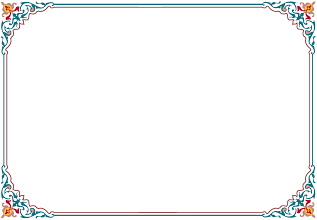 উত্তর সঠিক হয়েছে
আবার চেষ্টা কর
আবার চেষ্টা কর
আবার চেষ্টা কর
আবার চেষ্টা কর
উত্তর সঠিক হয়েছে
আবার চেষ্টা কর
আবার চেষ্টা কর
নিচের অনুচ্ছেদটি পড়ে ৮ ও ৯ নং প্রশ্নের উত্তর দাও- 
সৈয়দ মাস্টার ছোটবেলা থেকেই অত্যন্ত স্পষ্টবাদী । সম্প্রতি এলাকার কিছু দুর্বত্তরা অশালীন কাজে লিপ্ত হলে তিনি তাদের এসব কাজ থেকে বিরত থাকার পরামর্শ দেয় । এতে তার উপর নির্যাতন নেমে আসলেও এ কাজ থেকে তিনি দূরে সরে যাননি ।
৮। সৈয়দ মাস্টারের কাজে কোনটি প্রকাশ পেয়েছে ?
(খ) নাহি আনিল মুনকার
(ক) আমর বিল মারুফ
(গ) সাদকায়ে জারিয়াহ
(ঘ) জিহাদ ফি সাবিলিল্লাহ
৯। উক্ত কাজের ফলে – 
সমাজে সৎ ও ন্যায় কাজের প্রসার ঘটে 
সমাজে দীন প্রতিষ্ঠিত হয় 
সমাজে সকল মানুষের প্রতি আল্লাহ সন্তুষ্ট হন
নিচের কোনটি সঠিক ?
(ক) i ও ii
(খ) i ও  iii
(গ) ii ও  iii
(ঘ)i ,ii ,iii
12/16/2020 6:49:11 AM
12/16/2020 6:49:11 AM
32
12/16/2020 6:49 AM
abbashar1971@gmail.com
32
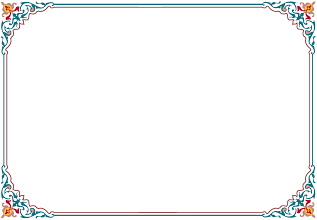 বাড়ির কাজ
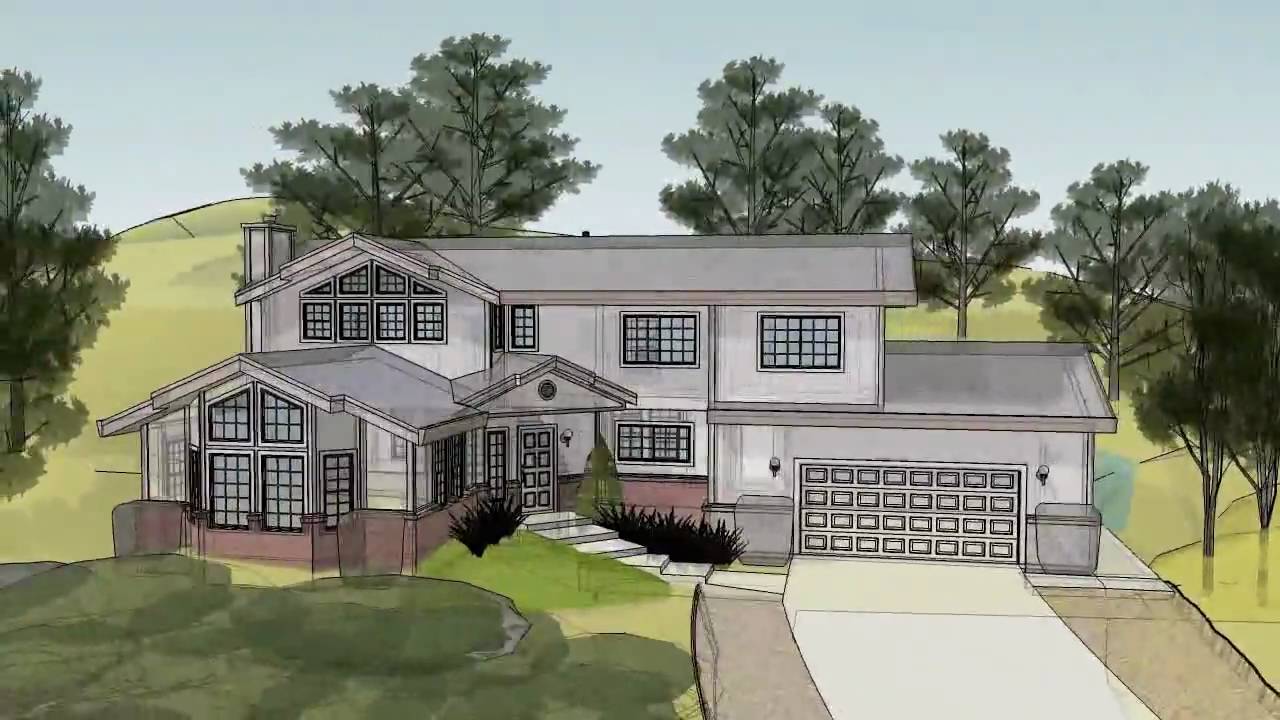 সৎ কাজের আদেশ ও অসৎকাজের নিষেধ এর প্রয়োজনীয়তা লিখে আনবে ।
12/16/2020 6:49:11 AM
33
12/16/2020 6:49 AM
abbashar1971@gmail.com
33
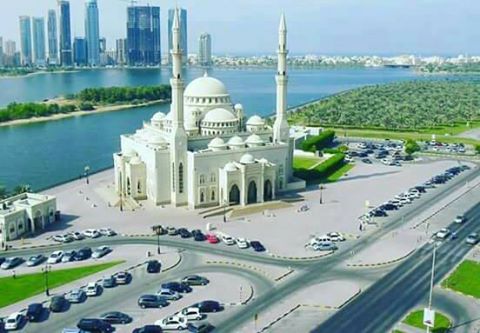 আল্লাহ হাফেজ
সবাই ভালো থাক
12/16/2020 6:49 AM
abbashar1971@gmail.com
34